A szövegértés fejlesztésének alapozása
I. A szövegértés differenciált szintjeinek ismerete

felszínes szint: tények, adatok, konkrét információk visszakeresésének szintje

mélyebb megértés szintje: a belső beszéd, a gondolkodás útján nyert, megértett információ szintje

-  konstrukciós szint: a transzferálható tudás szintje
A visszacsatolás szintjei
• Elvárhatjuk néhány ismeretelem felismerés szintű kiválasztását: pl. teszt alkalmazásával. 

• Visszakérdezhetjük ugyanazt az ismeretet, amit a szöveg szó szerint tartalmazott: megadott válaszok nélkül, önálló reprodukcióval.
-------------------------------------------------------------------------------------------------------
• Kérhetjük egyszerűbb összefüggés megállapítását a leírtak alapján. 
• Elvárhatjuk a megtanultak gyakorlati alkalmazását egy feladatban. 
• Kérhetjük az olvasott szövegből levont következtetés megfogalmazását. 
• Elvárhatjuk az elsajátított szöveg kritikáját, értékelését, önálló vélemény alkotását.
II. A tanuló szövegértési teljesítményének megismerése

- Milyen képességprofillal rendelkezik?
- Melyik típusú szövegben van megértési problémája?
- Melyik feladattípusban akad el rendszeresen?
- Milyen kérdéstípust alkalmazunk? (pl. feleletválasztást, nyílt végű kérdéseket)
- Milyen szövegtípussal dolgozunk? (pl. élményszerző, magyarázó, adatközlő)


III. Az osztályszintű szövegértési teljesítmények elemzése

- A kompetenciamérések visszajelzései alapján
- Az osztályra jellemző típushibák azonosításával
IV. Készségterületek ismerete a szövegértés hátterében
Általános tájékozottság, tárgyi tudás, háttérismeretek adott témáról
Beszéd- és nyelvi fejlettség, kommunikációs készségek
A szókincs, a mentális lexikon (nyelvi készlet) kapacitásának szerepe (általános- és szakszókincs is)
Gondolkodás, összefüggések felismerése és alkotása

Olvasástechnikai fejlettség, olvasási fluencia, szóképes olvasási szint, RAN- gyors, automatikus megnevezés
Figyelmi koncentráció
Vizuális észlelés
Memóriafunkciók
Az olvasási motívumok fejlődését elősegítő tanulási környezet kialakítása
 
képességfejlettségnek megfelelő, érdeklődést kiváltó szövegek (olyan téma választása, amely a lehető legtöbb tanuló érdeklődésének megfelel, az érdeklődési körök felmérése, tisztázása a tervezés előtt, tanulók bevonása a témaválasztásba, meglepő információ nyújtása előzetesen, megoldandó problémafelvetés)

célok kitűzése, bevonódás (előzetes kérdések, tanulói kérdések, hipotézisek megfogalmazása, előzetes megfigyelési szempontok, jóslás, játékos elemek beépítése) 

az életszerűség erősítése, élményszerzés a témáról - tegyük az elvontat személyessé, konkréttá vagy ismerőssé (képek, videók, tanulói kísérletek, tárgyak, hanganyag, zene segítségével; új ismeretek és meglévő tudás összekapcsolása ismert példák, analógiák segítségével)
4) kollaboráció lehetőségének biztosítása, társas helyzetek (beszélgetés, vita, szerepjáték, szimuláció, a szöveg elolvasása előtt, után, a hasznosítás tanulók általi megítélése, lehetőségeinek összegyűjtése, az olvasottak bemutatása a társaknak - tanulói előadások, prezentációk, poszterek) 

5) tanulói autonómia támogatása (választásai lehetőségek felkínálása, nyomozást, problémamegoldást igénylő feladatok, a szövegek, feladatok tanulók általi véleményezése) 

6) a jutalmazás és az értékelés megfelelő eszközei és módjai (pozitívumok kiemelése, versengés kerülése, szorongást okozó helyzetek kerülése, jelképes jutalmazás)
Fokozatosan bővülő pedagógiai segítségnyújtás
Tájékozódást segítő stabil pontok kialakítása: rend, átláthatóság kialakítása a környezetben az olvasási tevékenység megkezdése előtt 

Vizuális segítségnyújtás a szemvezetéshez: szemvezetési technikák alkalmazása az egyenletes szemmozgási beidegződés kialakításához: fehér lappal letakarjuk azt a szövegrészt, amelyet most még nem kell elolvasni vonalzóval vagy fehér csíkkal alátámasztjuk az aktuális sort 

Lényeges elemek megerősítése: szövegkiemelési technikák alkalmazása (színezés, aláhúzás, a szöveg tagolása) kulcsszavak, tételmondatok gyűjtése adott szövegrészből vázlatírás, egyéni jegyzetelési technika kialakítása egy-egy szövegrészben az új ismeretet közlő mondatok, szavak megjelölése
Vizuális megjelenítés a felidézés segítéséhez: gondolattérkép (mind map) alkalmazása sorrendiség, ok-okozat, gondolkodási és felidézési irány szemléltetése nyilakkal táblázatba foglalás, lényeges elemek kiemelése és rendszerezése 

Rövid, átlátható szövegek feldolgozása: először egységben látás (átfogó vázlatpontok vagy tartalomjegyzék), majd részekre bontás hosszú szöveg, tananyag egységekre bontása külön lapokon különböző ismeretcsoportok, témák kivonatolása alfejezetekre bontva 

Kompenzáló infokommunikációs technikák használata: számítógépes szövegszerkesztő használata (betűformák, vastagítás, színek, betűnagyság változtatásával).
Szövegértést fejlesztő gyakorlatok típusai
Mondatszintű gyakorlatok
- mondatok kiegészítése (adott szavak közül vagy szabadon; kötőszóval, főnévvel, igével)
- mondatok befejezése (a kötőszó adott)
- mondatok válogatása (Melyik mondat jelenti ugyanazt? Kakukktojás: Melyik nem ugyanazt jelenti? A költői nyelv értelmezése: Mit jelent?)
- mondatok elemzése (ok/okozat megkülönböztetése: Mi történt? Miért?)
- mondatok egyszerűsítése (lényegkiemelés)
- mondatok átalakítása (szórend), hibás mondatok javítása
Mondattömbszintű gyakorlatok

mondatalkotás megadott mondat folytatására (következmény megfogalmazása)
 a kapcsolóelemek összekötése 
a kapcsolat felismerése (kötőszóválasztás) 
mondatokra tagolás 
több mondatból egy - egy mondatból több 
szavak jelentésének kikövetkeztetése a szövegkörnyezetből 
hibák javítása
Bekezdésszintű gyakorlatok 

igaz-hamis állítások megkülönböztetése (a döntést támogató részletek aláhúzása) 
címadás 
a tételmondat felismerése, azonosítása a bekezdésben 
a tételmondat megfogalmazása 
a tartalom megértésének igazolása: válasz kérdésekre, rajzolás, cselekvés: némajáték, állókép, az információk vizuális megjelenítése: belső képben, fürtábrában, T-táblázatban, Venn-diagramban 
kép és szöveg összehasonlítása, a különbség keresése 
kérdések alkotása - egymás tanítása
 összekevert mondatok sorrendjének megállapítása
 hiányok kiegészítése
Szövegszintű gyakorlatok
 - címjóslás 
 - ötletbörze 
jóslás kulcskifejezések alapján 
a cím és a szöveg összefüggésének magyarázata 
a bekezdések sorrendjének megállapítása (a kapcsolóelemek megkeresése) 
a szöveg tagolása adott vázlat alapján - kevert vázlatpontok sorba rendezése - önálló vázlatkészítés, hiányos vázlat kiegészítése - vázlat átalakítása (rajzból mondat, mondatból címszó) - vázlat bővítése jegyzetté 
szövegkiemelés, jegyzetelés - bő jegyzet szűkítése - hiányos jegyzet kiegészítése - önálló jegyzetkészítés 
tagolatlan szöveg bekezdésekre bontása 
TTM (tudom, tudni szeretném, megtanulom) 
cselekménytáblázat - történettérkép (hely, idő, szereplők, mi a probléma)
V.I.P. (nagyon fontos pontok) 
a szöveg folytatása, átalakítása - szövegalkotás (írott értelmezés, szabad írás olvasás előtt vagy után, hír, hirdetés, levél, naplójegyzet írása) 
kooperatív technikák alkalmazása (Mozaik, Szakértői mozaik módszer, Páros szövegfeldolgozás, Jigsaw módszer)
INSERT (JELÖLÉS)

Interactive Noting System for Effective Reading and Thinking = 
interaktív jegyzetelési eljárás, 
a tanulók olvasás közben nyomon követik
saját megértési folyamataikat

Olvasás közben szimbolikus jeleket teszünk az olvasott szöveg margójára: 
√ az olvasottak megegyeznek előzetes ismereteimmel vagy feltételezéseimmel 
– az olvasottak ellentmondanak előzetes ismereteimnek vagy feltételezéseimnek, illetve eltérnek azoktól 
+ az olvasottak új információt tartalmaznak számomra és beleillenek az eddigi tudásomba 
? az olvasottak további kutatásokra vagy kérdésekre ösztönöznek 
* az olvasottakról kiegészítő információ jutott eszembe
GONDOLATTÉRKÉP (mind map)
ASSZOCIÁCIÓS
HIERARCHIZÁLT

a jobb (kreatív) és a bal (racionális) agyfélteke egyszerre, összehangoltan működik
nagyobb anyagrészt is egy-egy lapra tudsz kijegyzetelni
megtanulod az olvasott/hallott anyagrészből a lényeget kiszűrni
logikus, strukturált, átlátható
könnyen kezelhető, bármikor tovább bővíthető
vizualizálva könnyebb felidézni
Az egyéni tanulási stílusok ismeretének szerepe
Auditív: Önálló tanuláskor a hangos olvasásra és „felmondásra" épít, verbális ingerek feldolgozása az elsődleges. 
Vizuális: A látottakra támaszkodik, nemcsak a memorizálás, hanem a rögzített anyag felidézése is képileg történik. 
Motorikus: A cselekvés, a mozgás játszik vezető szerepet, a memorizálást gyakran mozdulatokkal való leírással segíti. 
Társas: Igényli a barátok, szülők, tanárok segítő jelenlétét, kedveli, ha a tananyagot megbeszélheti valakivel.
Egyéni: A nyugalmat, csendet kedveli, zavarják a környezet ingerei, zavarják a körülötte levő emberek. 
Impulzív: A válaszokat inkább intuitív (megérzéses) módon közlik, gyakran előbb beszélnek, minthogy mérlegeltek volna, ez olykor lerontja az egyén teljesítményét. 
Mechanikus: Csak memorizálásra támaszkodik, nem törekszik a megértésre, logikai feldolgozás nélküli bevésés jellemzi.
Olvasási stratégiák alkalmazása
Felkészülés az olvasásra: 
• Az olvasás céljának tisztázása. 
• A szöveg átfutása, hogy információt szerezzünk a szöveg hosszúságáról, szerkezetéről, előzetes áttekintés (Milyen hosszú, tartalmaz-e párbeszédet, vajon mennyi idő alatt olvassuk el (de ügyeljünk rá, tudatosítsuk a gyerekekkel, hogy nem a tempó a lényeg). Megvizsgáljuk a címet, hogy a szerző, a keletkezés ideje fel van-e tüntetve a szöveg elején, vagy a végén, tartozik-e kép az olvasmányhoz, az mit ábrázolhat, hogy tetszik a gyerekeknek. Látunk-e kiemelt, vastagon szedett, dőlt betűvel szedett szavakat a szövegben, esetleg mottót az elején?) 
• Az előzetes tudás aktiválása (Foglaljátok össze az olvasmány címe alapján, hogy mit tudtok a szöveg témájáról! Beszéljétek meg, hogy milyen élményeitek, emlékeitek, tapasztalataitok vannak a ...-ról! Jóslás, előrejelzés, anticipáció. Mit gondolsz... Az olvasás céljának, módjának tisztázása.)
Jelentésalkotás olvasás közben: 

• Szelektív olvasás: irreleváns információk gyors olvasása, fontos információk kiválasztása, nehéz, érdekes szöveg ismételt átolvasása. 
• Érzékszervi képek alkotása (Csukd be a szemed! Milyennek képzeled el? Rajzold le, milyennek képzeled el...) 
• Legfontosabb gondolatok meghatározása. 
• Jóslások. 
• Következtetések. 
• Értelmezés és értékelés. 
• A gondolatok integrálása a szöveg összefüggéseibe. 
• A megértés monitorozása (az olvasás lelassítása, az újra olvasás, a pedagógus, a társak segítségének kérése, ismeretlen szavak jelentésének kiderítése)
Az olvasottak áttekintése, reflektálás a szövegre: 

• Kérdések megfogalmazása a megértés céljából. 
• Összefoglalás. 
• A használt stratégiák felidézése, saját olvasási hibáink kijavítása, ezek lehetőségeinek ismerete.


Grafikus szervezők alkalmazása:
Összefoglaló tábla
Jellemtérkép
Hierarchia tábla
Vázlatlánc
Vázlatkör
A metakognitív fejlesztés szerepe- a tanuló bevonása a szövegértési problémák azonosításába- a tanulónak legyen rálátása saját olvasási, megértési folyamataira (3-4. osztálytól képes rá)- az életkorral párhuzamosan erősített tanulási felelősség kialakítása- a gyakorlat teszi a mestert
Különleges bánásmódot igénylő tanulók szövegértésének fejlesztése
Szociokulturális hátrányok: nyelvi fejlődés, szókincs, eltérő nyelvi kód

Tanulási nehézséggel küzdő tanulók: pontos megismerésre épülő készségfejlesztés, egyéni haladási tempó és értékelés

Tanulási zavarral küzdő (dyslexiás) tanulók: speciális, preventív olvasástanítási módszerek (Meixner, fonomimika), kis lépések elve, fokozatosság, toleráns értékelés, hallási kompenzáció

Tanulásban akadályozott tanulók: eltérő tanterv, eltérő olvasmányok, a kognitív képességek fejletlensége miatt a szövegértés visszakérdezése az elvonatkoztatás első két formájában (felismerés, reprodukció), egyéni értékelés
A leghosszabb út is egyetlen lépéssel kezdődik         (Hioszi Tatiosz)
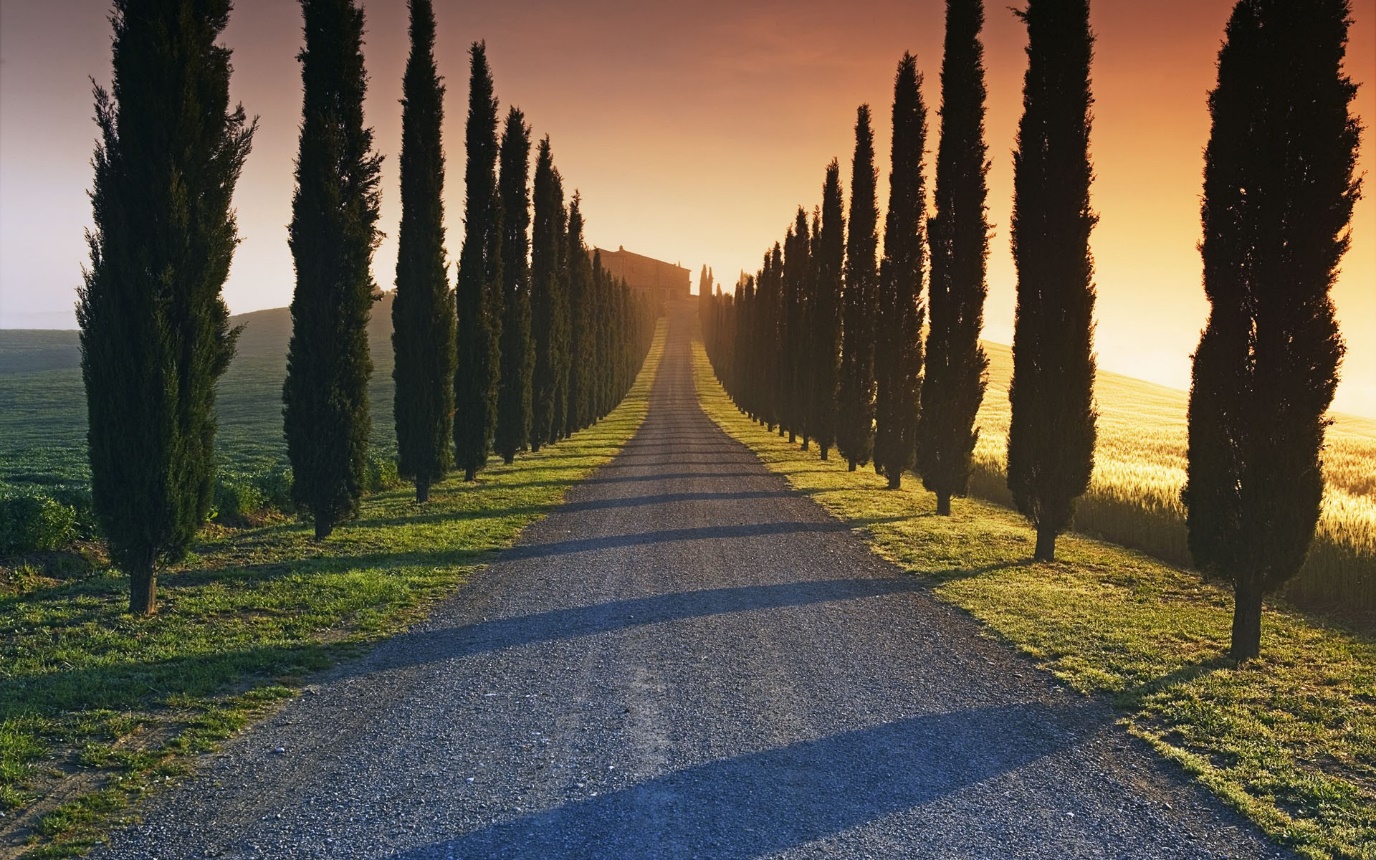 „Mindenki csak önmagát tudja kiolvasni a könyvből. A saját szerelmét, a saját emlékét és a maga tapasztalatát.Mert hiába olvasol valamit, azt még a saját képzeletedben is meg kell teremtened. A te valóságodban, amely más, mint az enyém vagy bárkié. Minden olvasás: újrateremtés”                                                                 (Müller Péter)
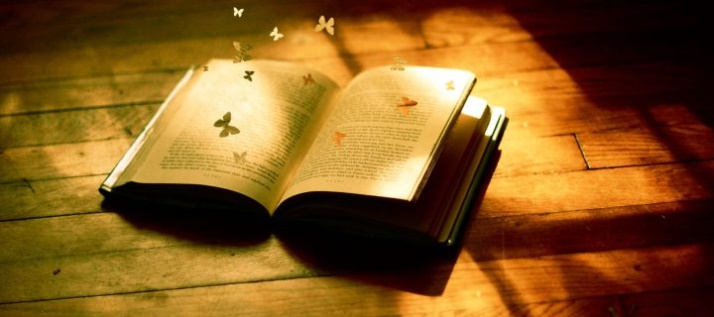